Describing me and others
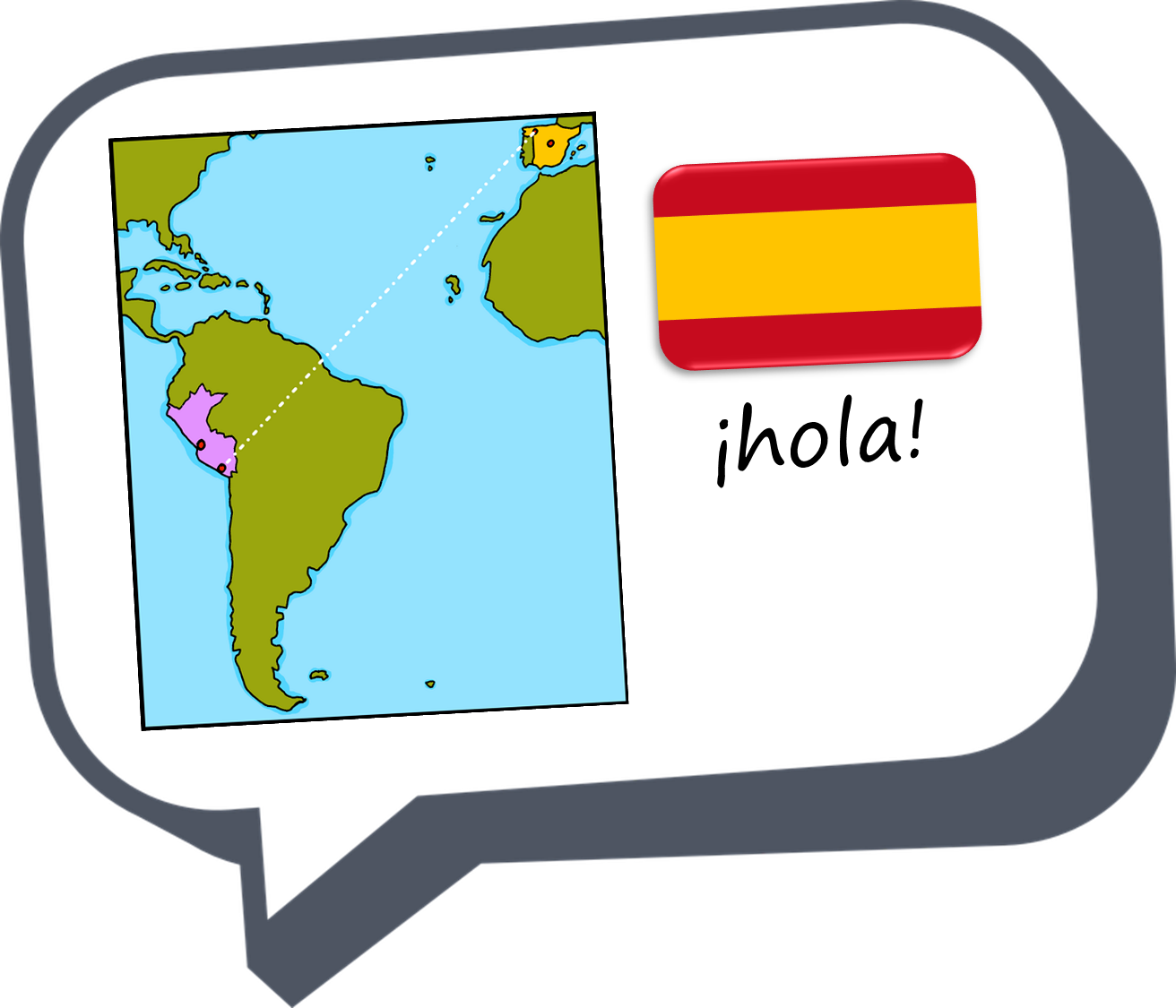 Answering the register
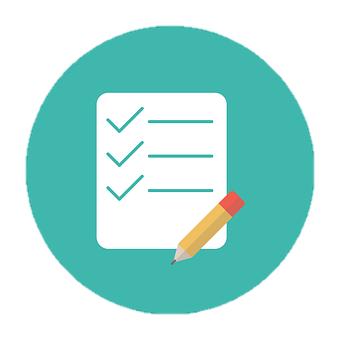 Estar: estoy + está for location 
SSC [a] [o]
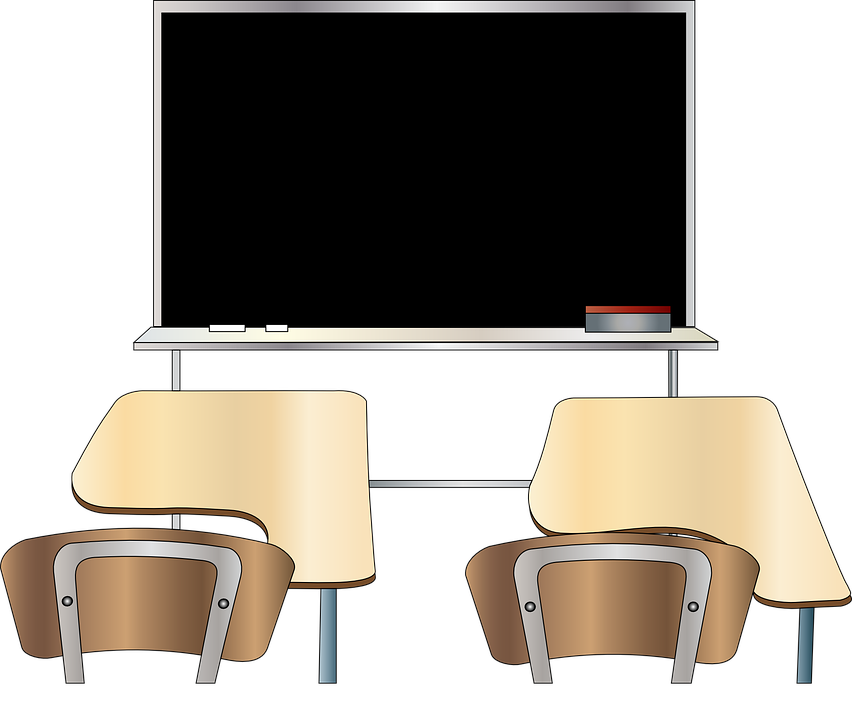 rojo
español
Term 1 Week 1
[Speaker Notes: Artwork by Steve Clarke. Pronoun pictures from NCELP (www.ncelp.org). All additional pictures selected from Pixabay and are available under a Creative Commons license, no attribution required.

Frequency of new vocabulary and phonics:
Phonics:  [a] [o] source: casa [106] dos [64]
Vocabulary: estar [21] estoy [21] está [21] presente [1114] ausente [>5000] aquí [130] allí [197] hola [1245] 
to be - I am, s/he is (estar) 

Note that this first lesson of the year teaches language that can be continuously recycled as lesson routine every lesson in Y3/4.The idea would be that the class teacher (whether or not s/he teaches the class Spanish) can re-use the language as part of the daily routine with the class.

The frequency rankings for words that occur in this PowerPoint which have been previously introduced in these resources are given in the SOW and in the resources that first introduced and formally re-visited those words. 
For any other words that occur incidentally in this PowerPoint, frequency rankings will be provided in the notes field wherever possible.

Source: Davies, M. & Davies, K. (2018). A frequency dictionary of Spanish: Core vocabulary for learners (2nd ed.). Routledge: London]
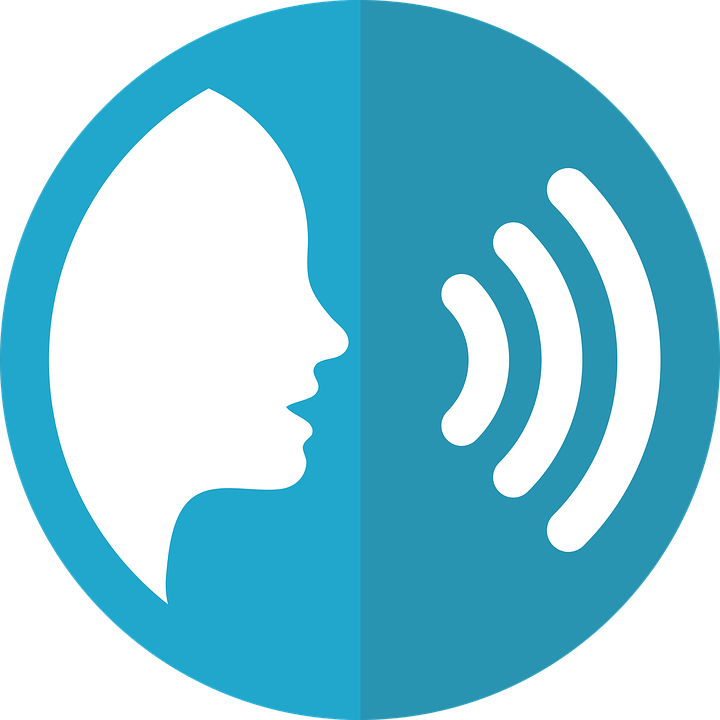 [a]
pronunciar
pronunciar
casa
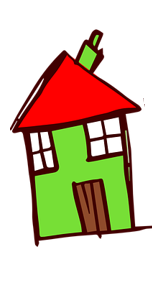 [Speaker Notes: Timing: 1 minute

Aim: To introduce SSC [a] + [o]
 
Procedure:
Introduce and elicit the pronunciation of the individual SSC [a] and then the source word ‘casa’ (with gesture, if using).
Click to bring on the picture and get pupils to repeat (with gesture, if using).]
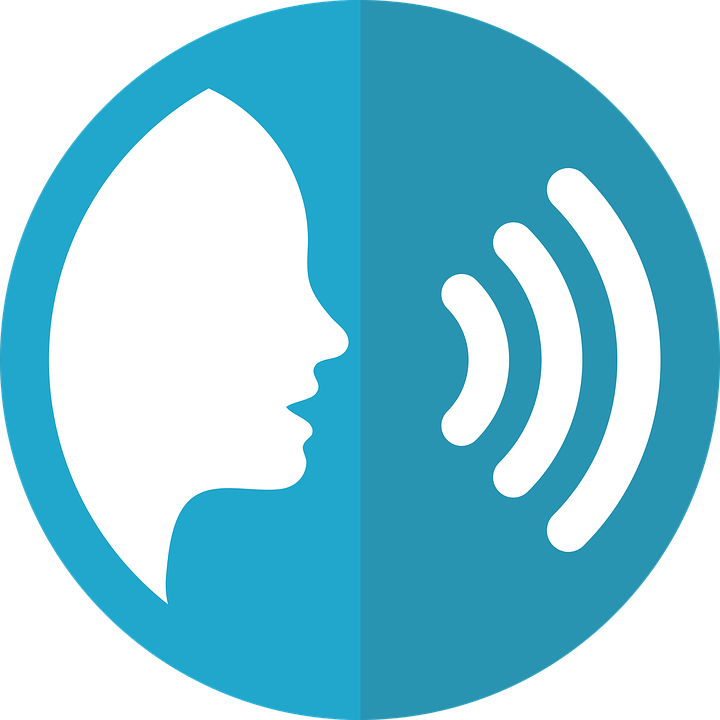 [o]
pronunciar
dos
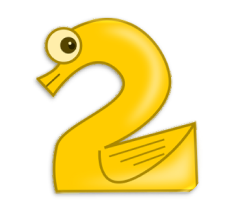 [Speaker Notes: Timing: 1 minute

Aim: To introduce SSC [a] + [o]

Procedure:
Introduce and elicit the pronunciation of the individual SSC [a] and then the source word ‘dos’ (with gesture, if using).
Click to bring on the picture and get pupils to repeat (with gesture, if using).]
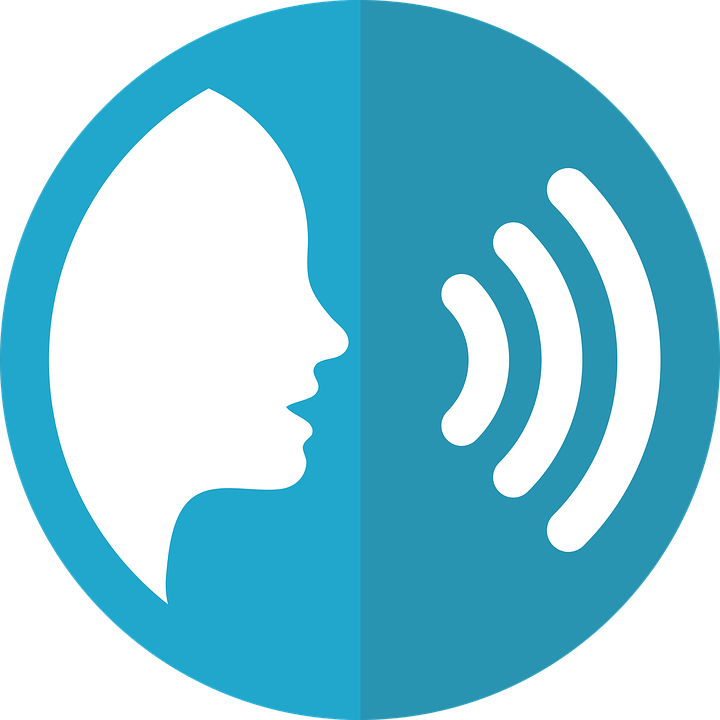 pronunciar
pronunciar
[o]
dos
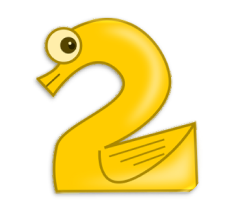 [a]
casa
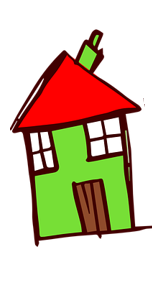 [Speaker Notes: Timing: 1 minute

Aim: To introduce SSC [a] [o]

Procedure:
Practise pronunciation of the individual SSC [a] [o] – elicit the source  word again ‘casa’ & ‘dos’ (with gesture, if using).
Check  understanding – casa? – house; dos? Two. 

Additional practice: give pupils 30 seconds to practise in pairs – one uses the gesture, the other says the correct source word (casa / dos) OR one says the key individual SSC [a] [o] and the other pupils says the source word.]
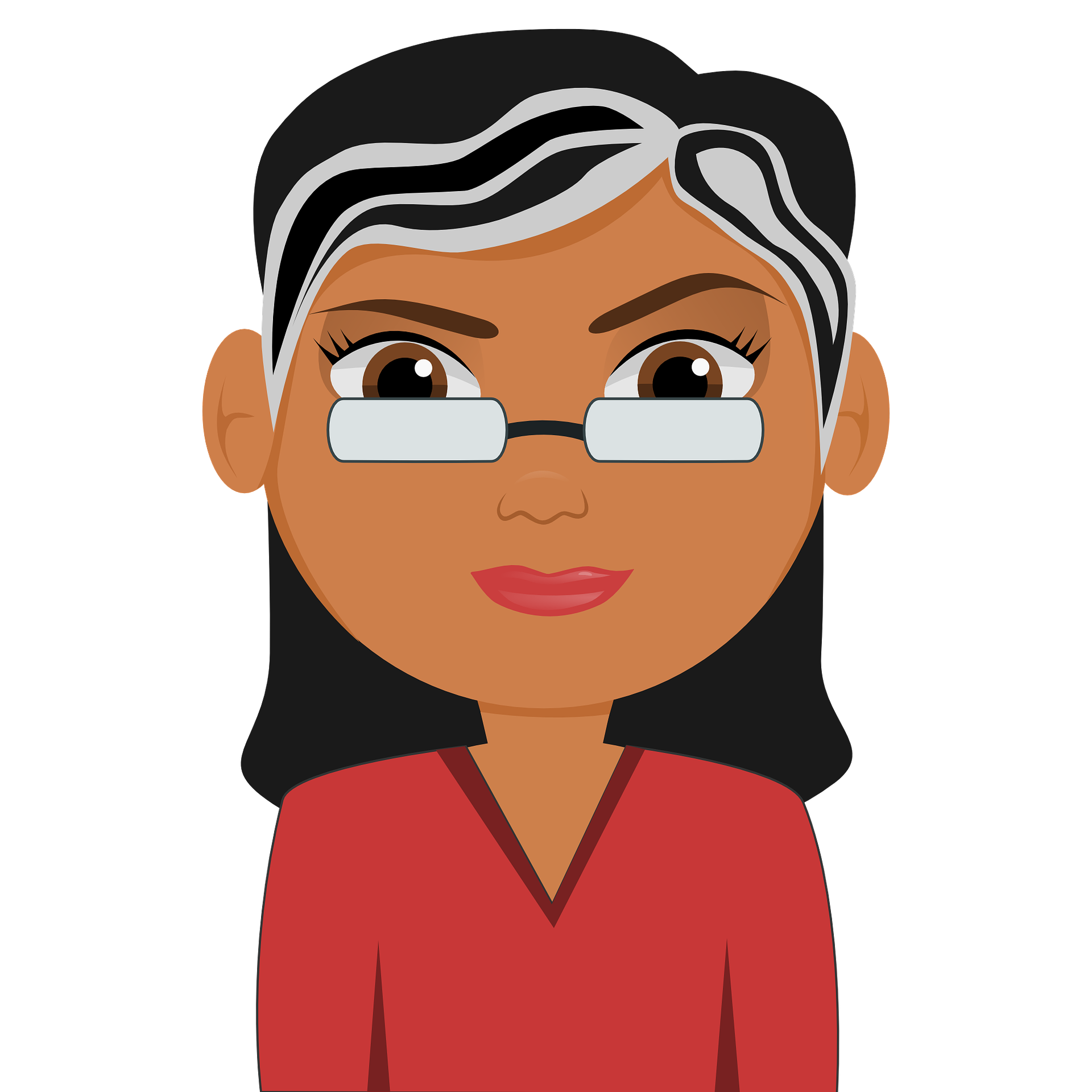 Hola, Paco.
Hola, Ana.
ausente
presente
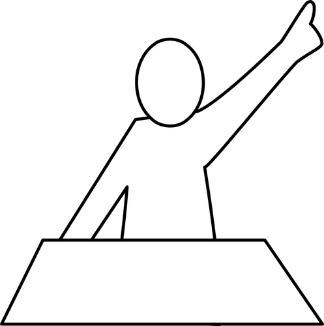 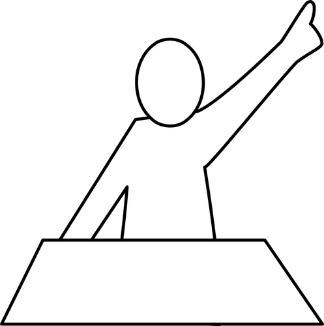 Paco
Ana
[Speaker Notes: Timing: 1 minute
Aim: to introduce two new vocabulary items for this lesson.
Procedure:
Click to bring up the teacher calling the first pupil. Teacher says: “Hola, Ana.”
Click to bring up Ana’s answer: “presente.” Ensure meaning is clear and practise pronunciation.
Click to bring the teacher’s next call. “Hola, Paco”.
Click to bring up Ana’s answer: “ausente”. Ensure meaning is clear and practise pronunciation.

Transcript:Hola, AnaPresenteHola, PacoAusente]
estar
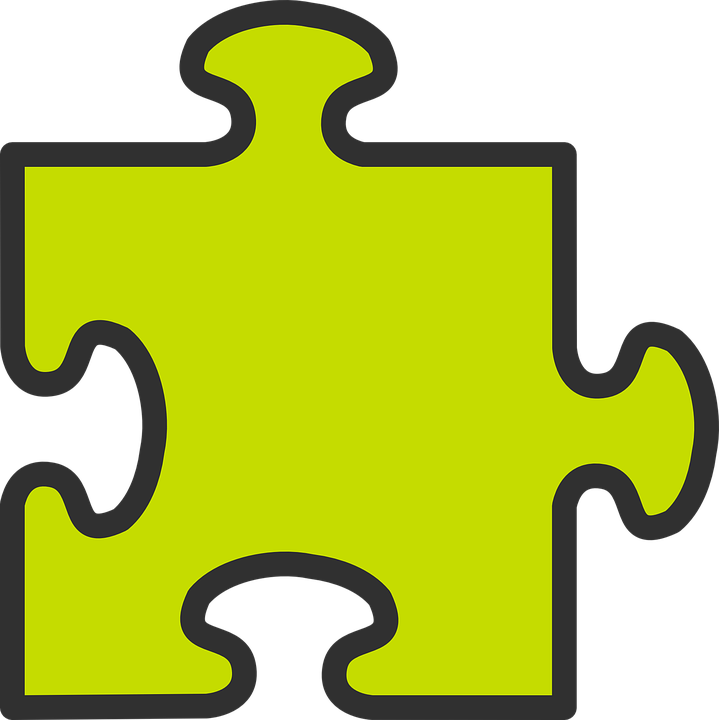 estar
[to be | being] (with location)
In Spanish the verb estar means ‘to be’ when describing location.
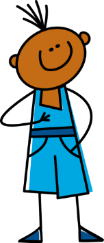 Está
it / he / she is
Estoy
I am
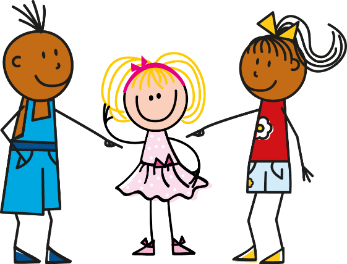 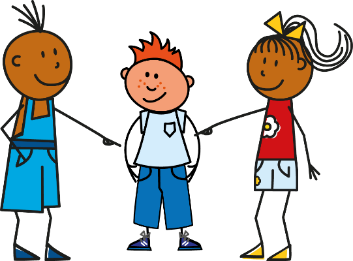 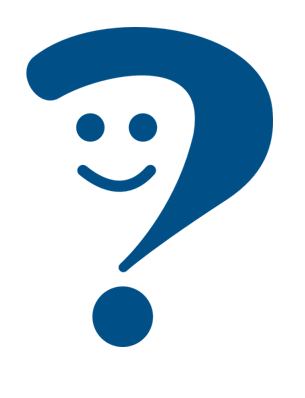 Estoy presente.
I am present.
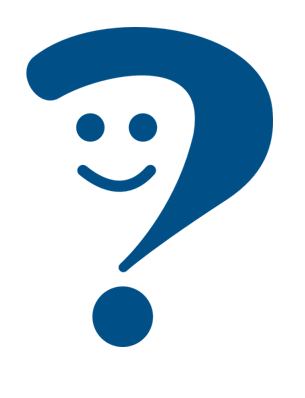 She /he / it is present.
Está presente.
[Speaker Notes: Timing: 5 minutes 

Procedure:
Read the grammar explanation on “estar”, “estoy” & “está”. Make sure pupils are clear about the s/he/I pictures as these will come up in consecutive lessons.
Elicit English translation for the Spanish examples provided. Draw their attention to “presente” as a cognate.]
El señor Lorca has taken the register.
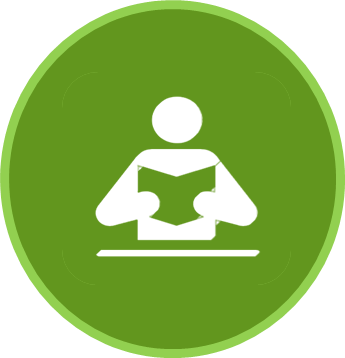 leer
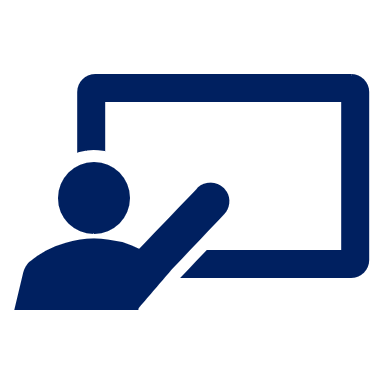 ¿Está presente o ausente?
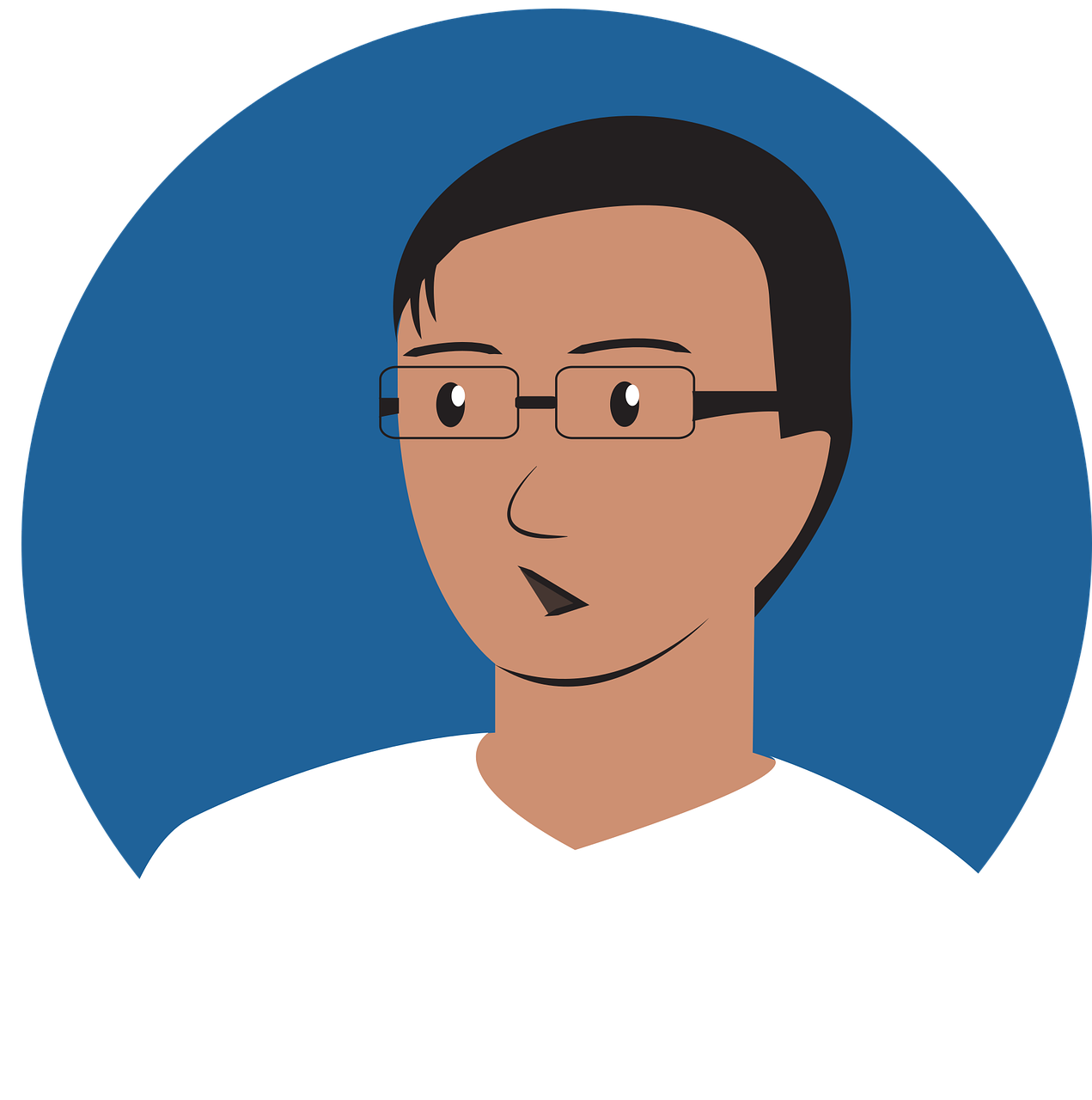 leer
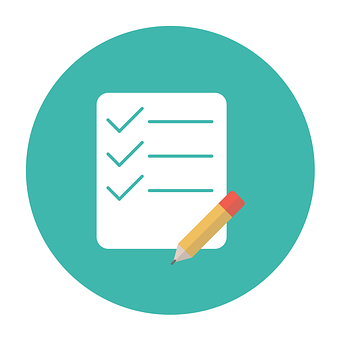 La lista
Complete the sentences.
en casa
en clase
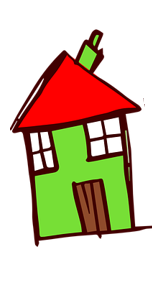 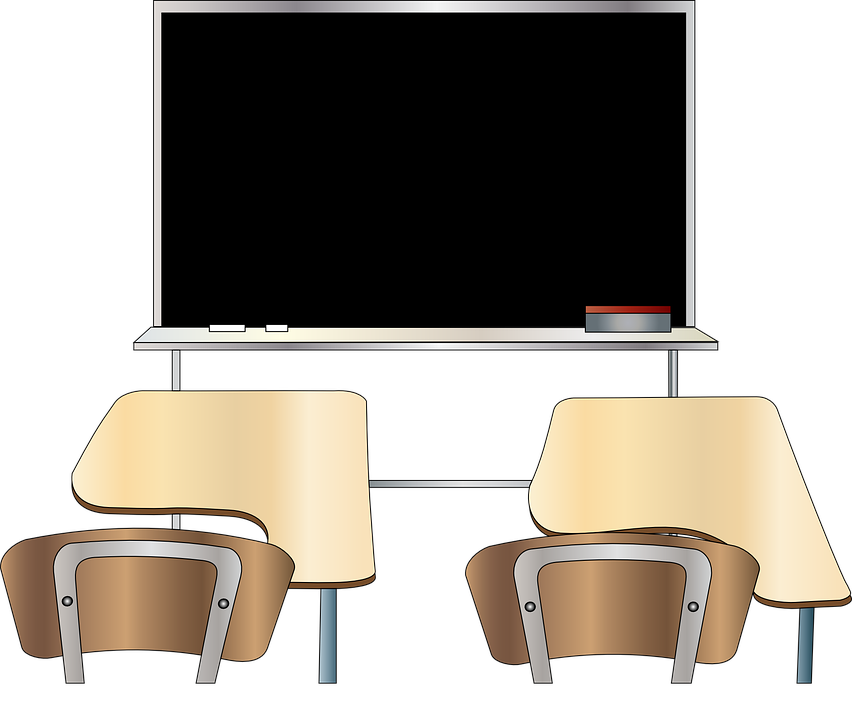 español
el señor = Sir
[Speaker Notes: Timing: 5 minutesAim: to practise written comprehension of the vocabulary ‘presente’ and ‘ausente’ in sentence context.Note: this activity does not practise the grammar as the 3rd person ‘está’ is used throughout. Irregular verb forms (such as estoy) are learnt as individual vocabulary items, and the intention is not to focus on a pattern of verb endings in this lesson, but rather to teach and learn two highly frequent verb forms.  The next activity focuses on differentiating estoy and está.

Procedure:
Go through the list of names “en clase” & “en casa”
Make sure pupils understand “presente” & ausente” as well as “clase” & “casa” and the meaning of “en”.
Do the example (E) with them – read the whole sentence “Lucía está – ausente OR presente”.]
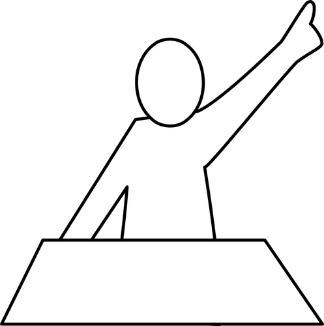 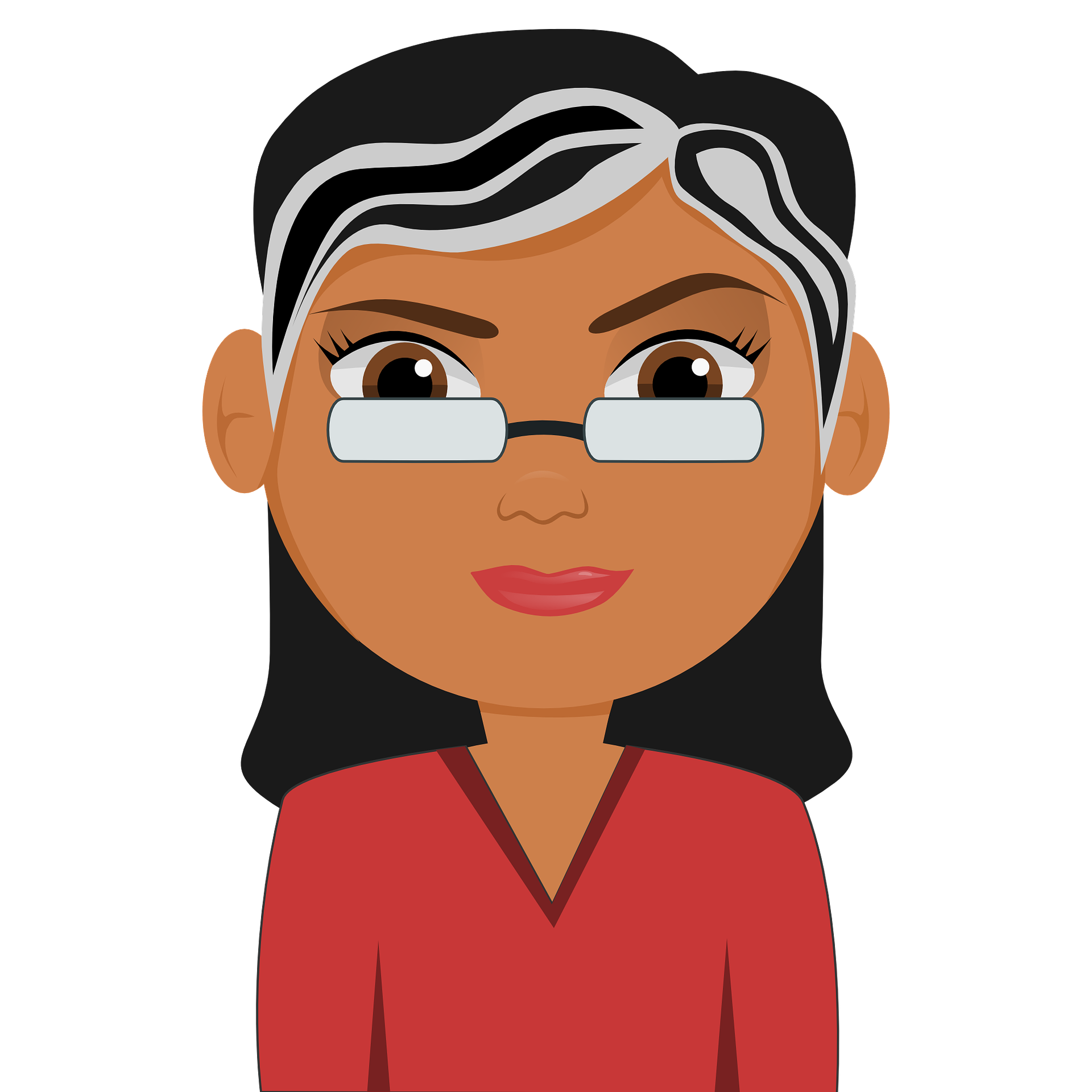 Sara...
Santi…
[there]
Sara
allí
[here]
aquí
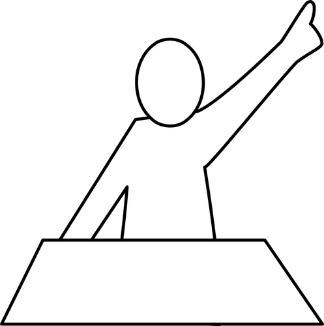 Santi
[Speaker Notes: Timing: 1-2 minutes 

Aim: to introduce two new vocabulary items for this lesson.
Procedure:
Click to bring up the teacher calling the first pupil. Teacher says: “Santi...”
Click to bring up Santi’s answer: “Estoy aquí.” The English meaning appears, too. Ensure meaning is clear and practise pronunciation.
Click to bring the teacher’s next call. “Hola, Sara”.
Click to bring up Santi’s answer: “Sara está allí.” The English meaning appears, too. Ensure meaning is clear and practise pronunciation.
Transcript:Santi…Estoy aquí.Hola, Sara.Sara está allí.]
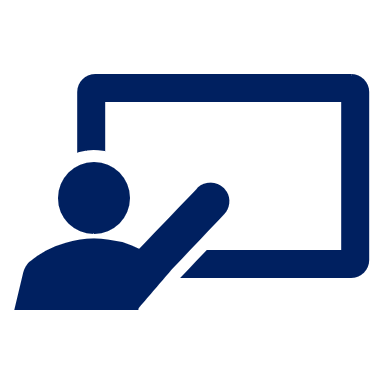 Escucha.
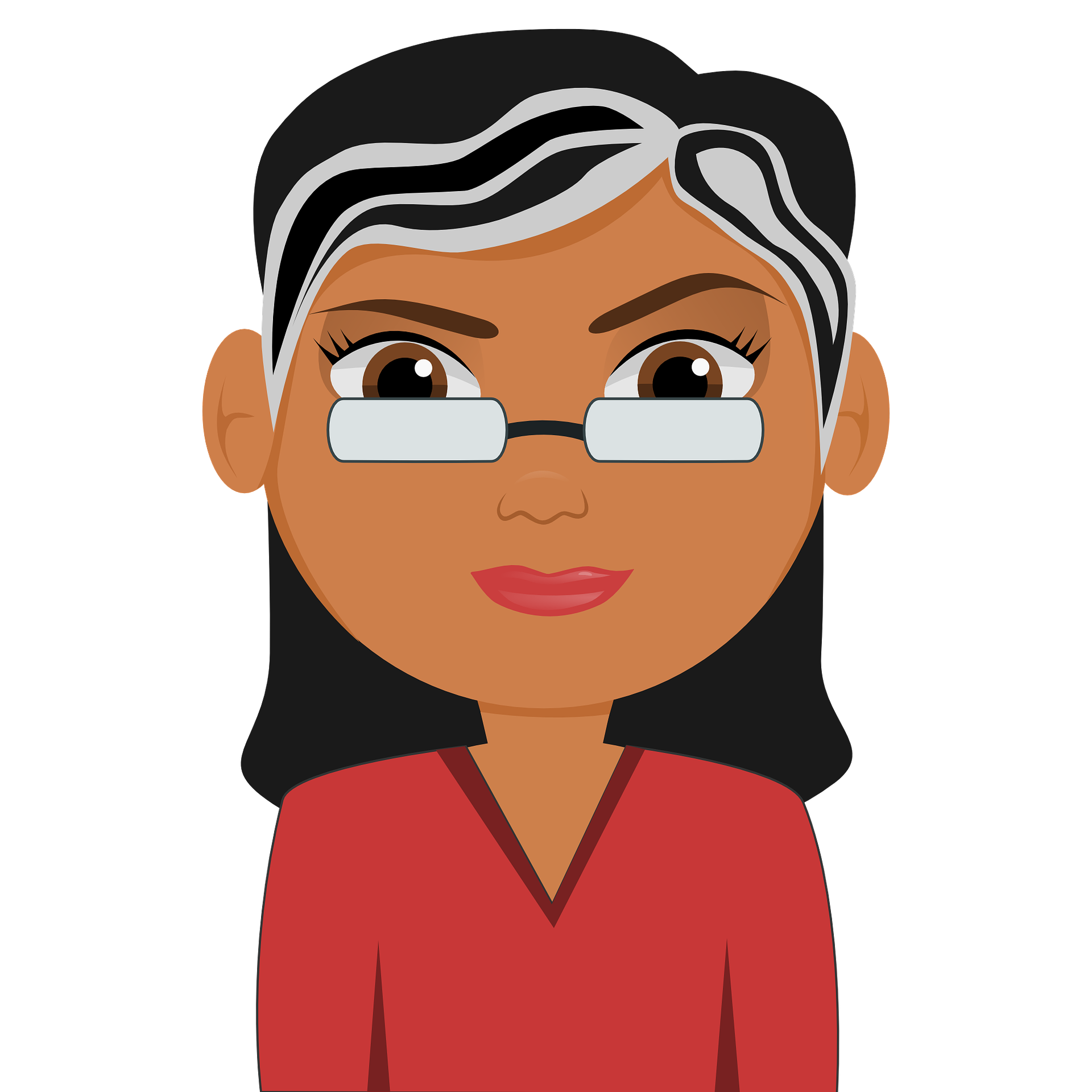 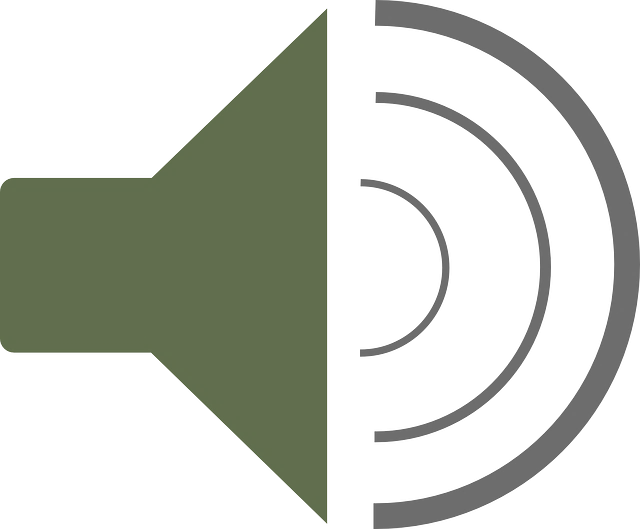 escuchar
Who answers with ‘I am’ about themselves?
La señora Mora is taking the register now.
escuchar
Who answers with ‘s/he is’ about someone else?
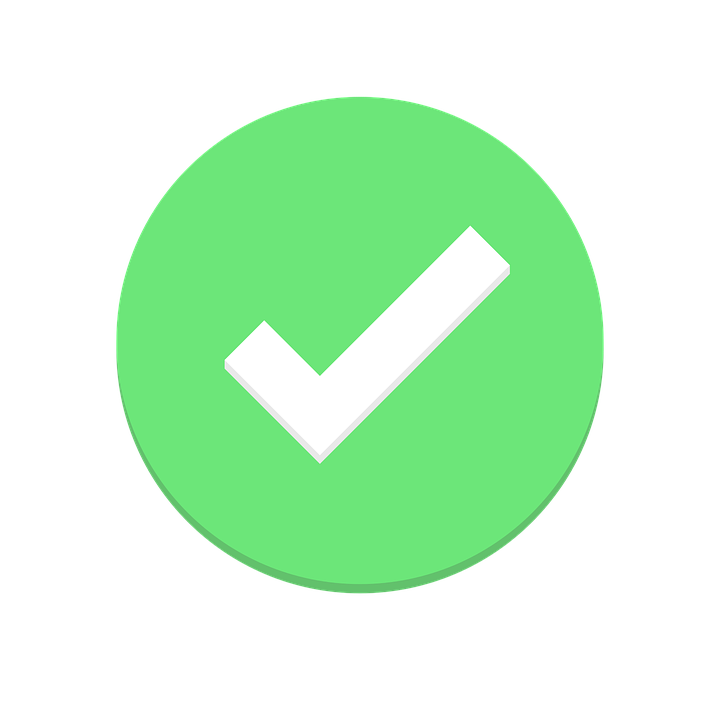 Marca
Now write down the verb (‘estoy’ OR ‘está’)
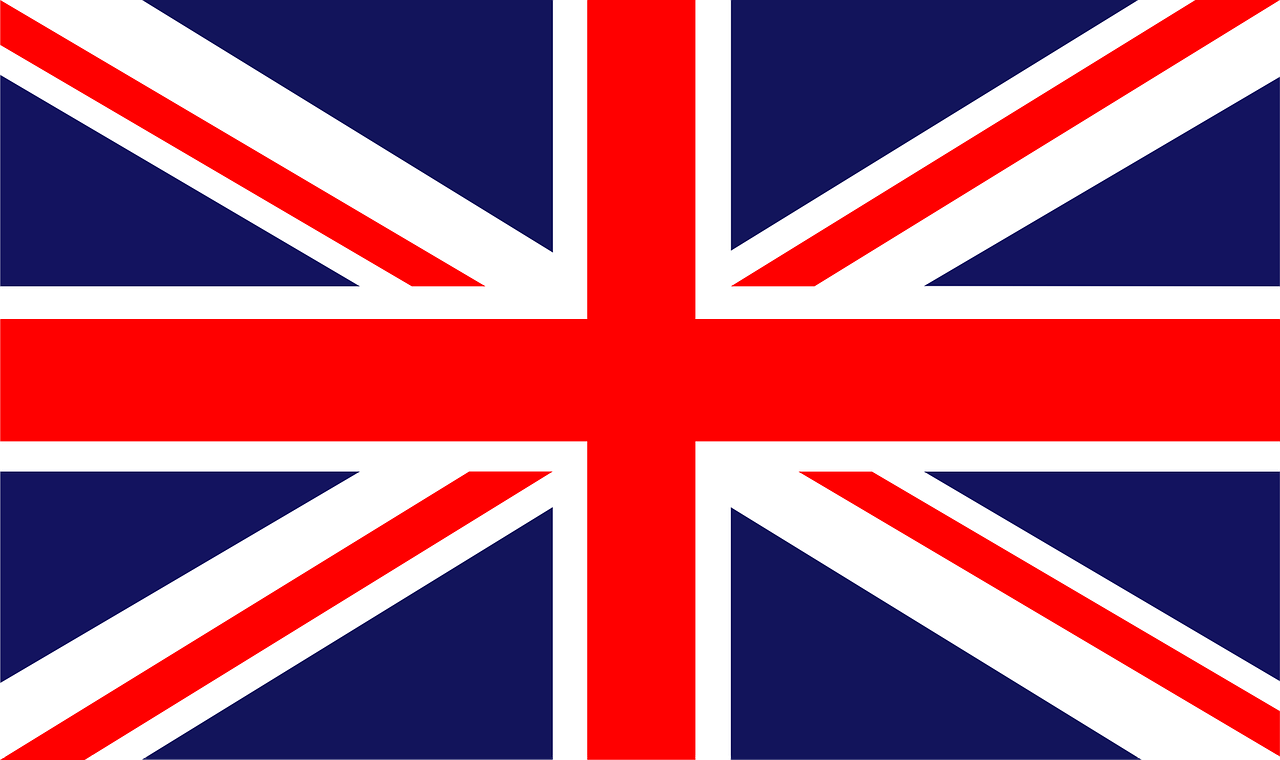 I am
estoy
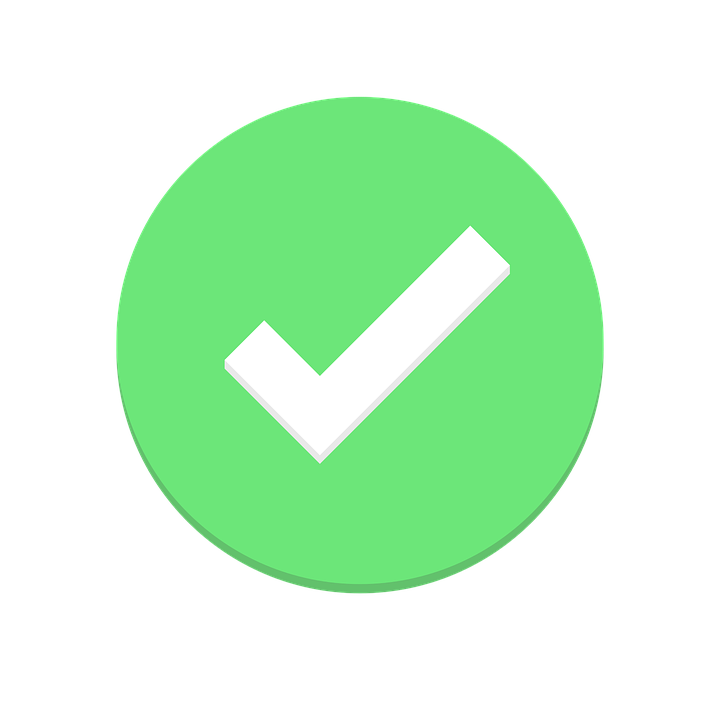 E
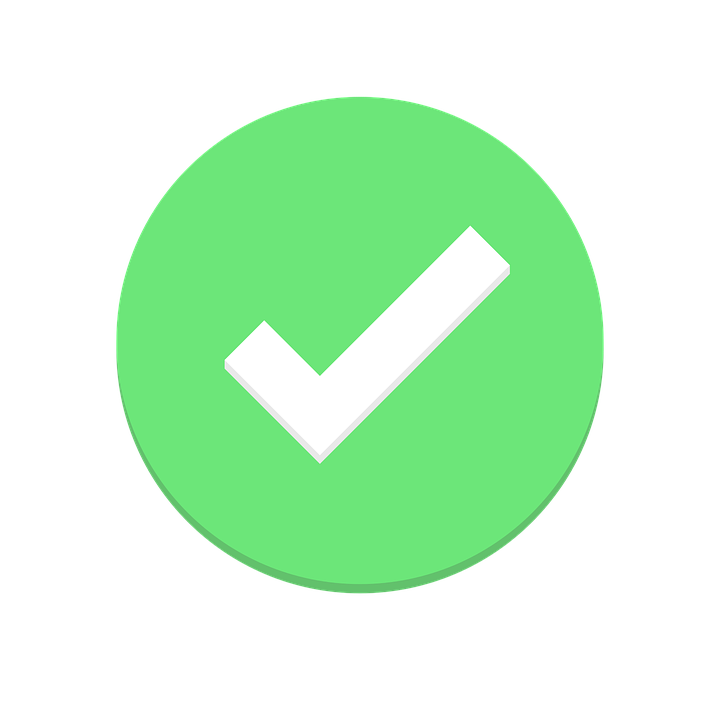 está
s/he is
1
estoy
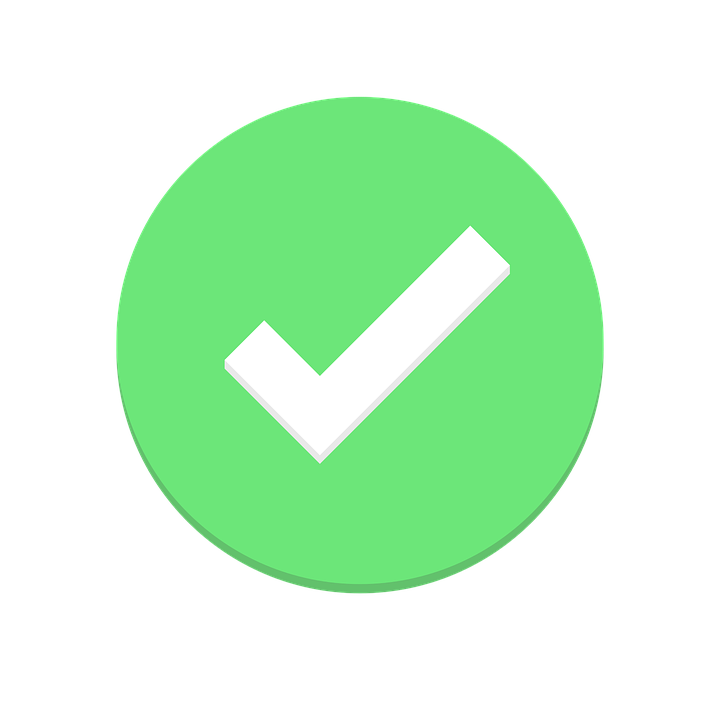 I am
2
I am
estoy
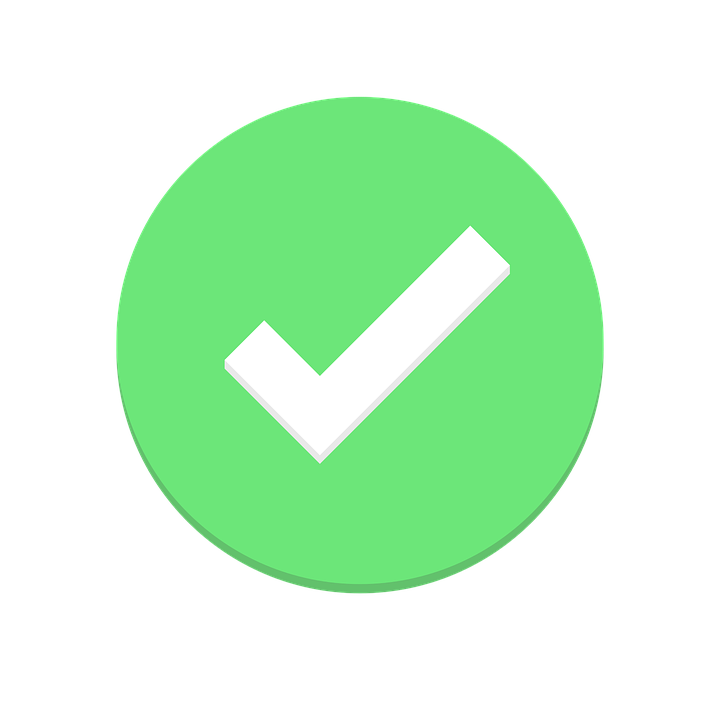 3
está
s/he is
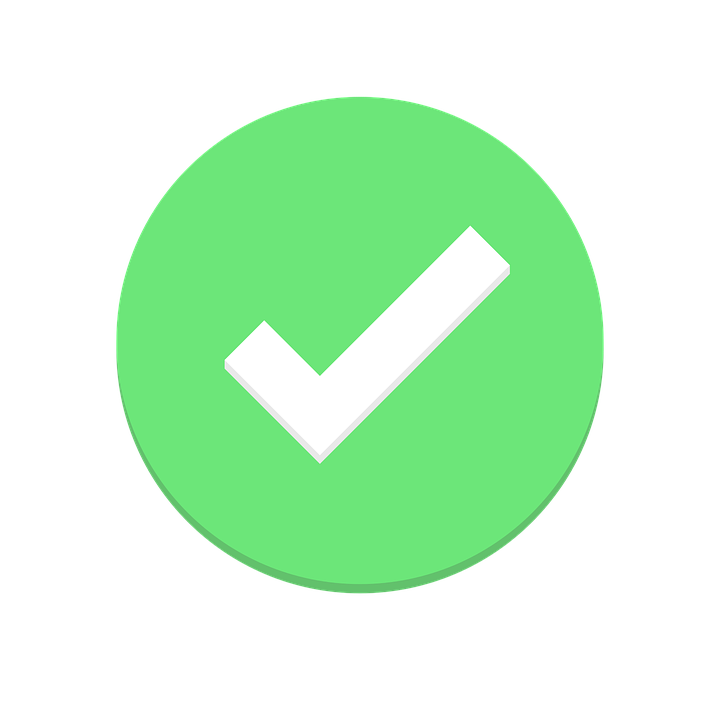 4
estoy
I am
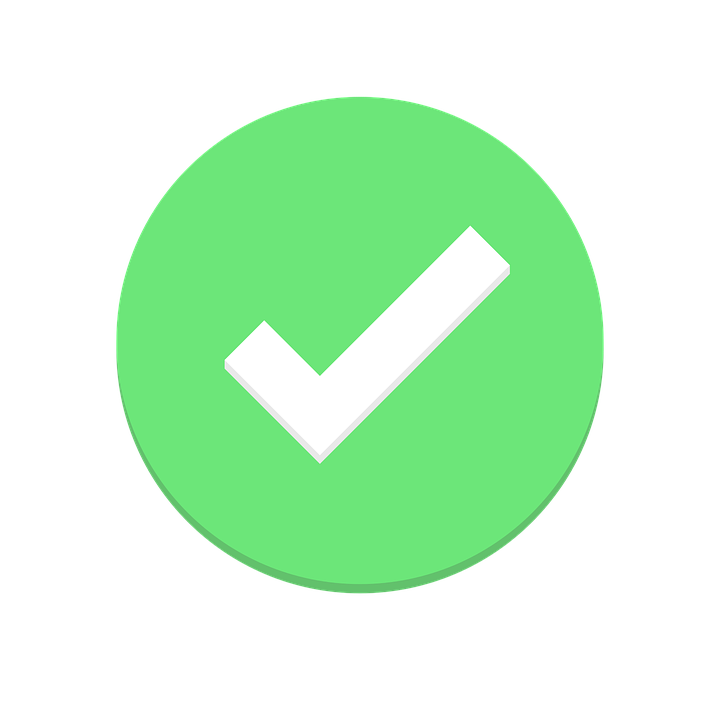 5
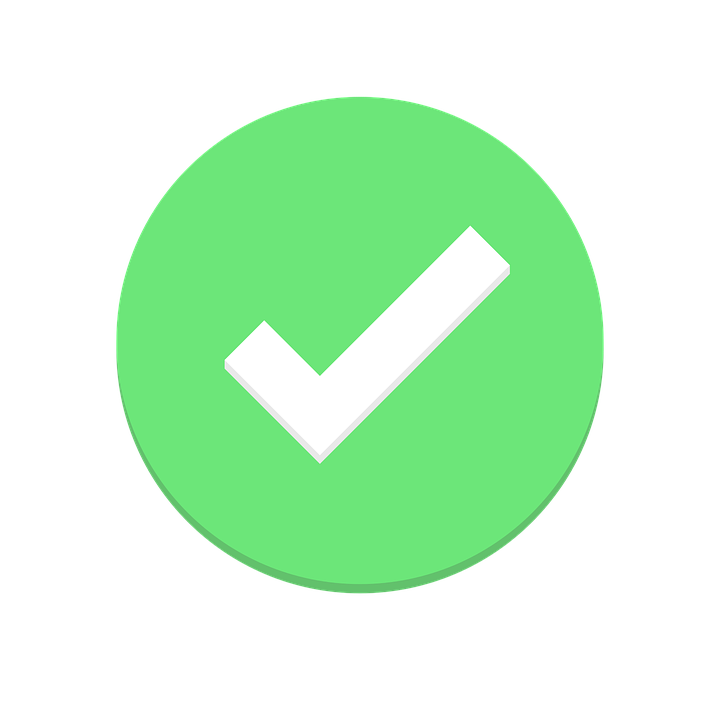 está
s/he is
6
[Speaker Notes: Timing: 5 minutes

Aim: to practise aural comprehension of the verbs ‘estoy’ and ‘está’. To then practise recall of the two verb meanings in written comprehension.

Procedure:
1. Ask pupils to write 1-6 in their books, with two headings ‘I’ and ‘S/he’ to the side.
2. Tell them that they will hear sentences using the verbs ‘estoy’ (I am) and ‘está’ (she or he is).
3. The first time they listen, they should decide I or s/he and tick the right column.
4. The second time they listen, they should write the verb they hear to practise connecting the sound and written form of the verbs.5. Click to bring up the answers and elicit the English meanings of ‘estoy’ and ‘está’ each time.

NB. Next task check their understanding of the vocabulary items introduced (aquí, allí, presente and ausente). Teachers can move to the next task before the speaking or elicit the adverb/adjective mentioned while doing this task. 

Transcript:
Coral? 		¡Hola! Estoy aquí
Lara?		Está ausente
Lorna?		Estoy presente
Tamara?		Estoy aquí
Carlos?		Está allí
Paloma?		Estoy aquí
Gaspar?		Está allí]
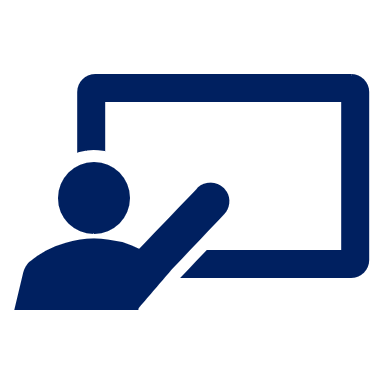 Escucha.
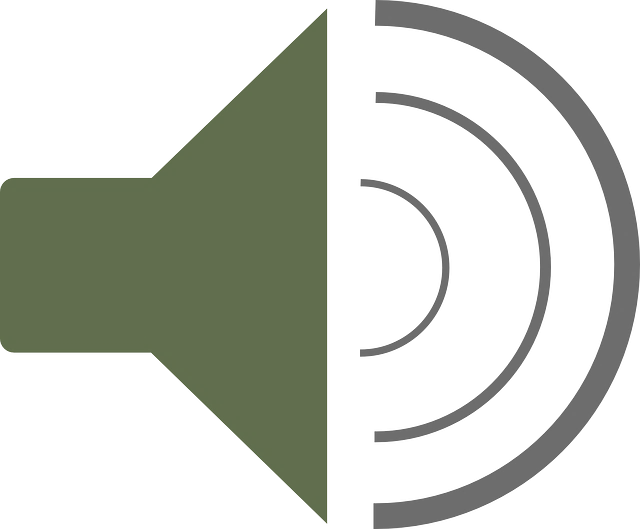 escuchar
What extra information do they give?
escuchar
E
1
2
3
4
5
6
[Speaker Notes: Timing: 3 minutes

Aim: to practise ausente, presente, aquí, allí, hola in context; to provide additional practice of the verb forms estoy and está (procedure stage 4).

Procedure:
1. Go through the meaning of ausente [>5000] presente [1114] aquí [130] allí [197] again.
2. Tell them that they will hear the sentences one more time
3. Ask pupils to write the words they can hear. (Note: some learners will benefit from being able to circle the words on the sheet).4. Elicit the English meanings from pupils in whole class feedback, paying attention to whether the verb is I am or s/he is.

Script:
Coral? 		¡Hola! Estoy aquí
Lara?		Está ausente
Lorna?		Estoy presente
Tamara?		Estoy aquí
Carlos?		Está allí
Paloma?		Estoy aquí
Gaspar?		Está allí]
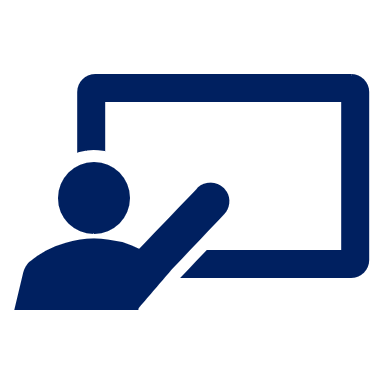 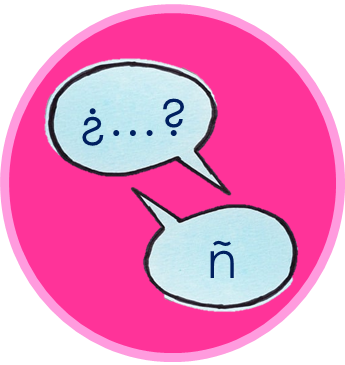 Habla.
hablar
hablar
Who’s in class?
Tell a classmate who is in the class.
1 minuto
0
INICIO
[Speaker Notes: Timing: 3 minutes

Aim: to practise using estoy, está, ausente, presente, aquí, allí, when answering the register.

Procedure:
Tell pupils they have 1 minute to practise in pairs (using “estoy” + “está” to answer the register & tell who is / isn’t in class).]
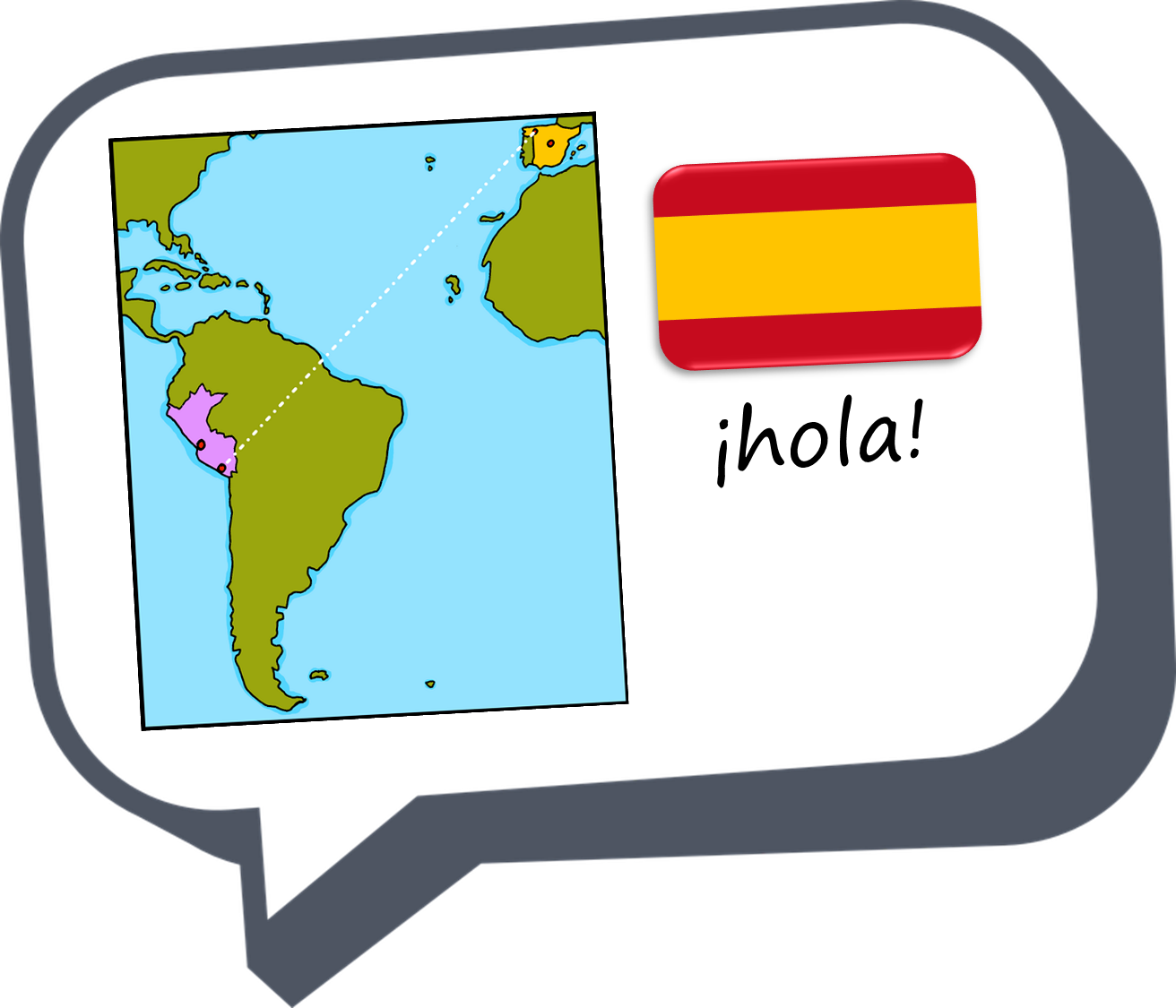 ¡adiós!
rojo
[Speaker Notes: Note: if you have additional lesson time beyond 30 minutes, there are three further practice activities to use.]
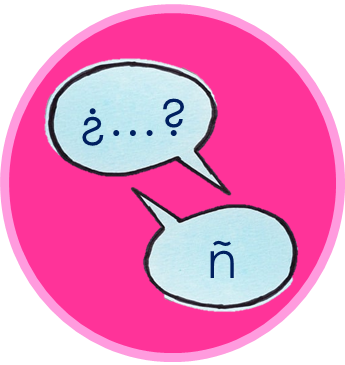 Hello! I’m here.
hablar
5
4
3
¡H_ _ _!   E_ t_ _    _q_í
¡Hola! Estoy aquí.
2
1
[Speaker Notes: Timing: 5 minutes (for 5 slides)

Aim: to practise oral production of the new language, connecting form and meaning, using estoy, está, ausente, presente, aquí, allí.

Procedure:
1. Read the English sentence and direct pupils to use the frame to translate the sentence. 
2. Break down the translation into individual words – hello is “Hola” but I’m – is it “estoy” or “está”. Do the same with “here”
4. Tell them we’re going to go through a couple of similar examples and that they need to say the sentence out loud before the time is up.
5. Draw their attention to the help provided at the bottom should they need it. 

N.B This activity works very well as a pair work activity. Allocate 10-15 seconds for pupils to say the sentence out loud in their pairs a couple of times, then ask for volunteers.]
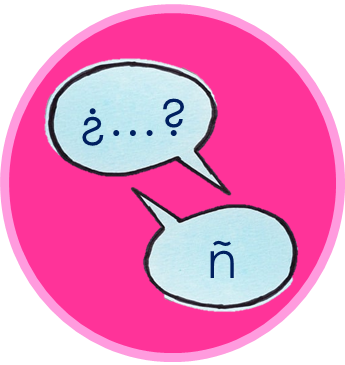 Hello! She’s here.
5
hablar
4
3
2
¡H_ _ _!   E_ t _    a _ _í
¡Hola! Está aquí.
1
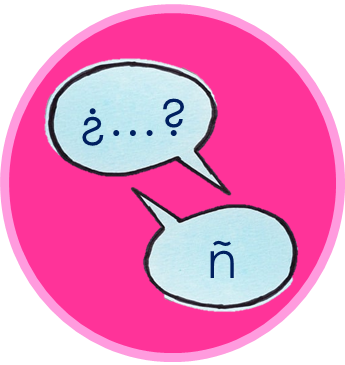 Hello! She’s absent.
5
hablar
4
3
¡H_ _ _!   E_ t _    a _ s_ _ t_
¡Hola! Está ausente.
2
1
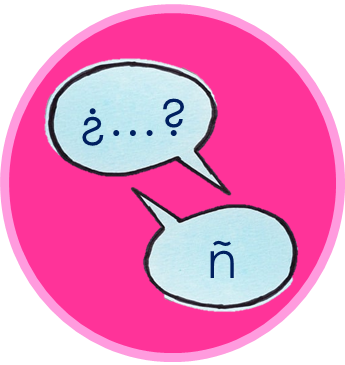 Hello! I’m present.
5
hablar
4
3
¡H_ _ _!   E_ t _ y    pr _ s_ _ t_
¡Hola! Estoy presente.
2
1
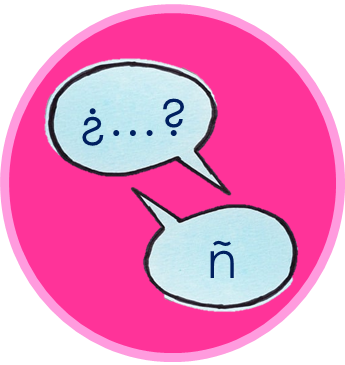 Hello! She’s there.
5
hablar
4
3
¡Hola! Está allí.
2
¡H_ _ _!   E_ t _    a_ _ í.
1
After lunch, el señor Lorca takes the register again.
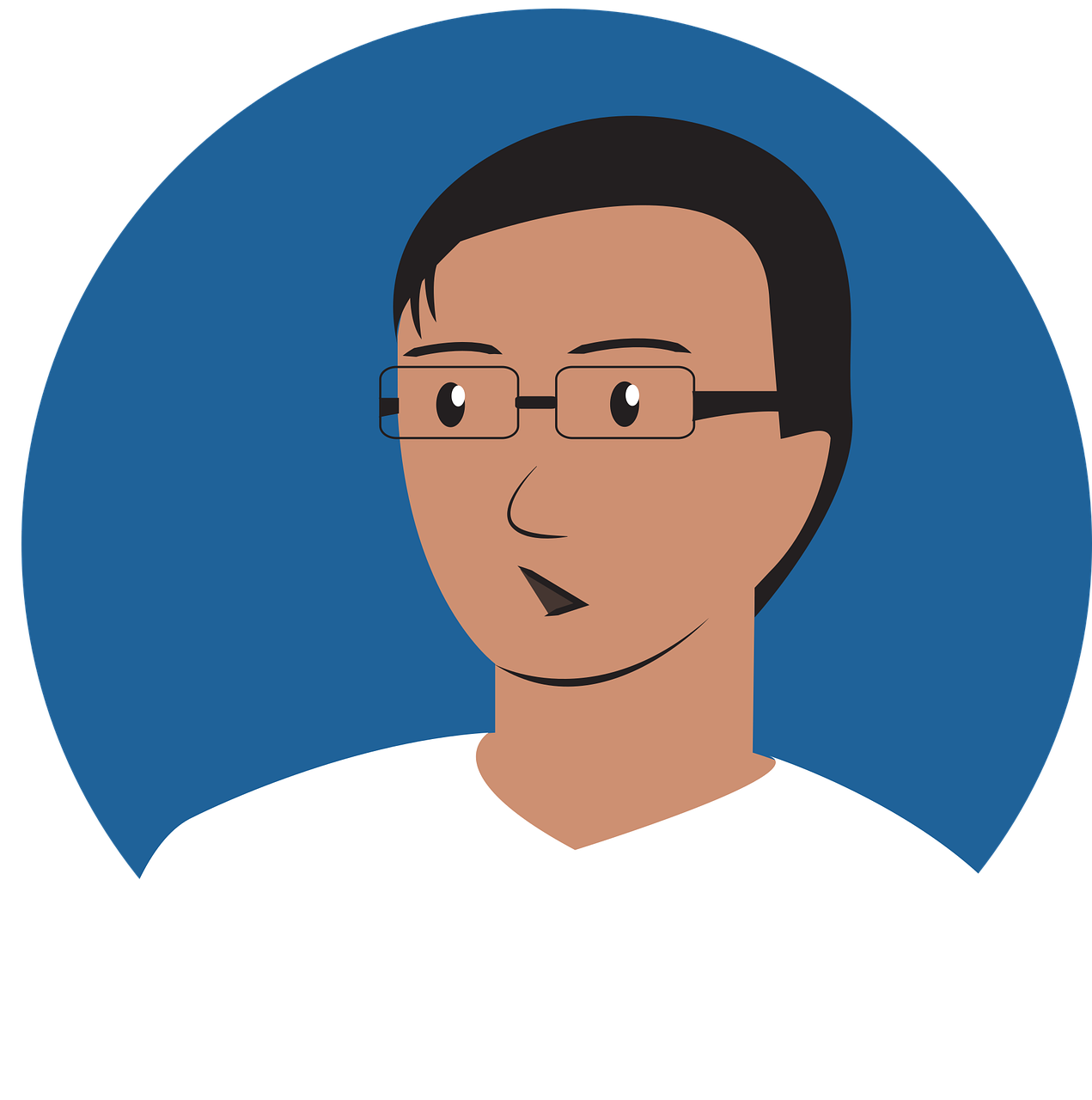 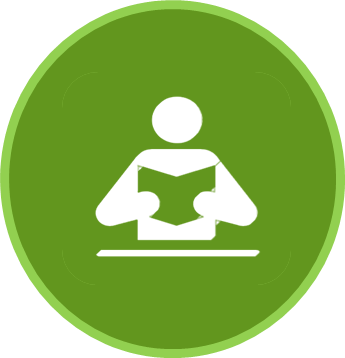 leer
Which pupils does each English statement refer to?
leer
Tamara
Lorna
Paloma
Lara
1 I’m here.
2 She / he is there.
3 She / he is here.
4 She / he is absent.
Gaspar
Coral
Carlos
[Speaker Notes: Timing: 5 minutes

Aim: to consolidate pupils’ ability to understand the meanings of estoy, está, ausente, presente, aquí, allí, in writing.
Procedure:
1. Read 1 (I’m here) and ask pupils to whom this statement refers.
2. Read the example and elicit translation in English. Coral – Está ausente. Does that translate as “I’m present”? 
3. Repeat process with 2 & 3 to guide pupils to work out that Lorna is the answer for 1) I’m present.

N.B Depending on the class you can do this as a whole class activity, in pairs or individually.]
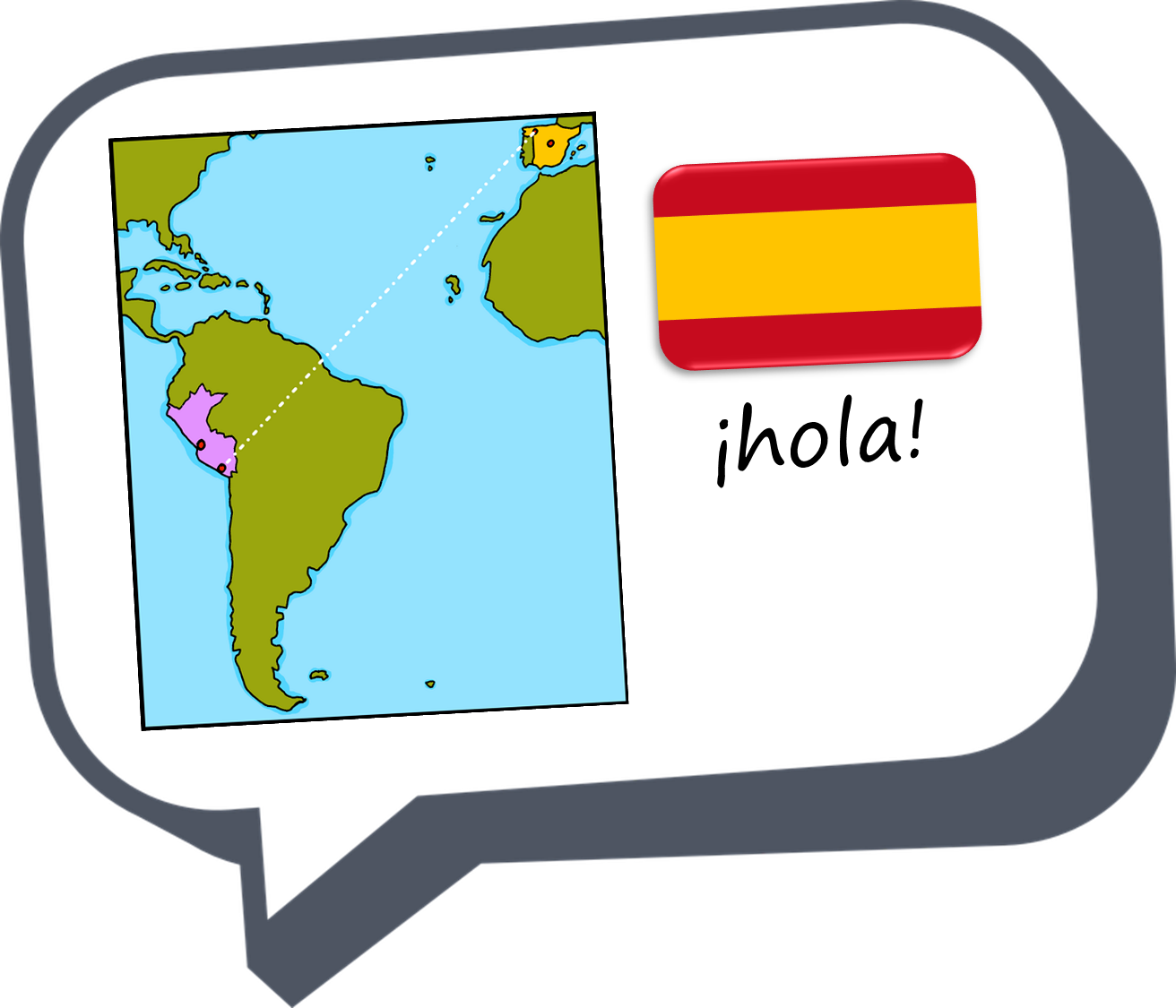 ¡adiós!
rojo